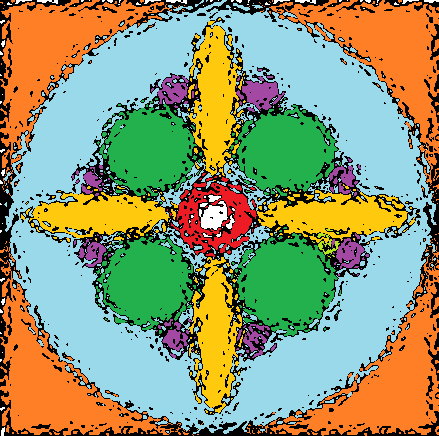 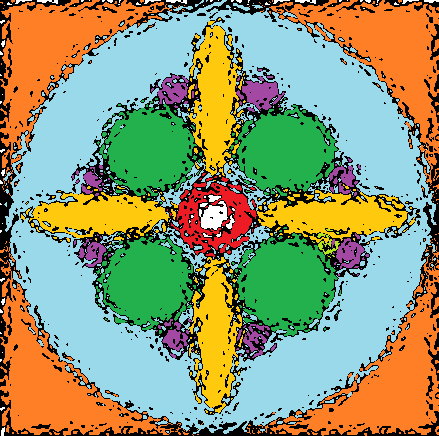 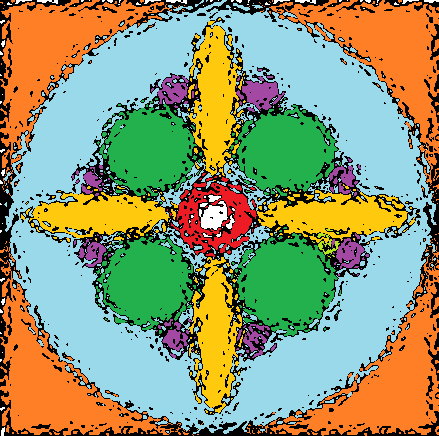 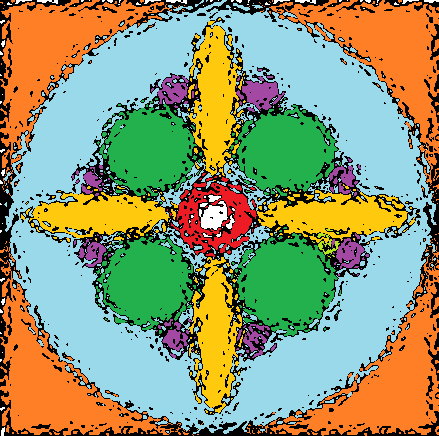 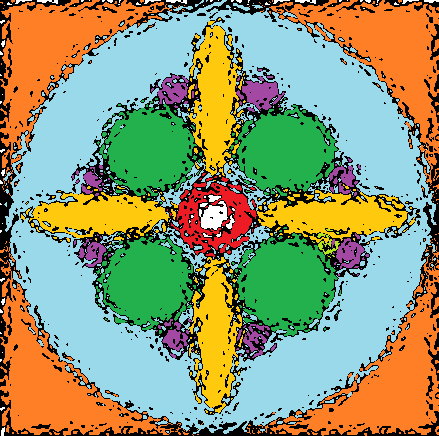 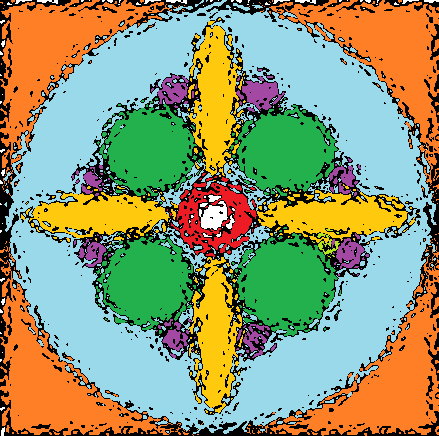 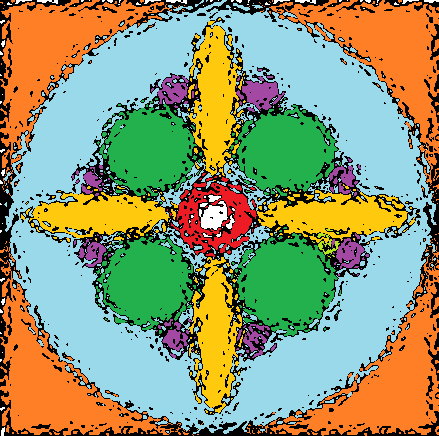 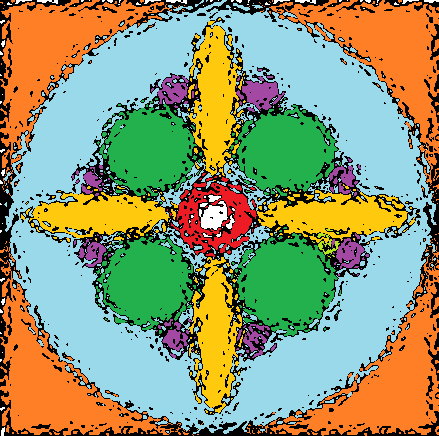 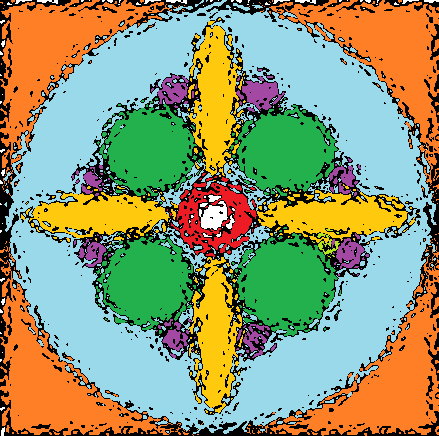 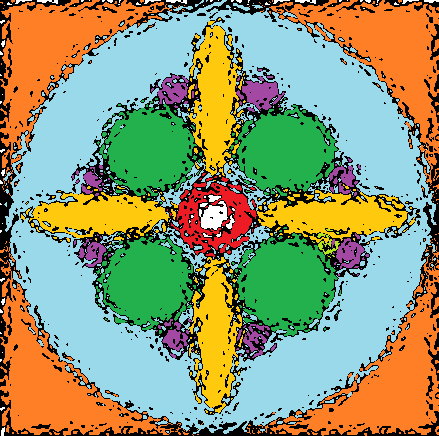 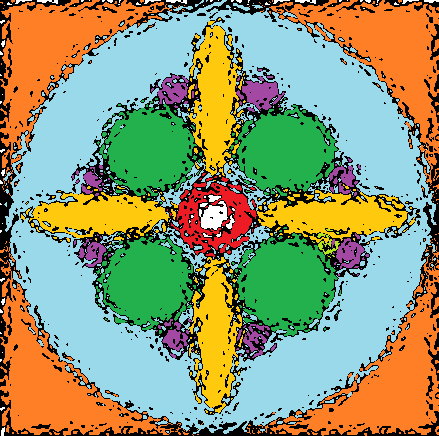 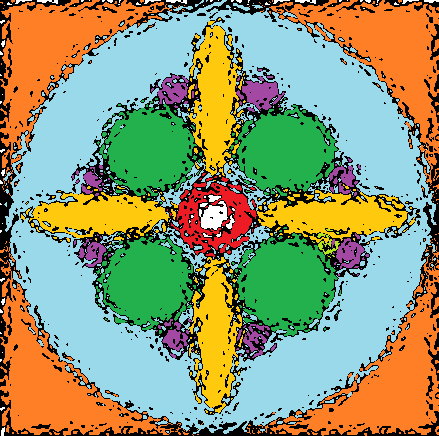 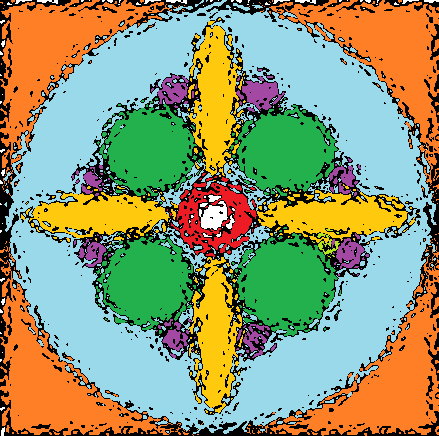 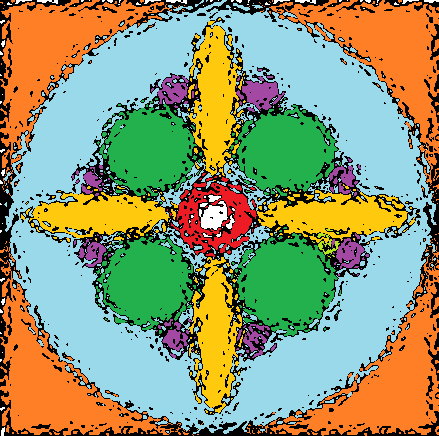 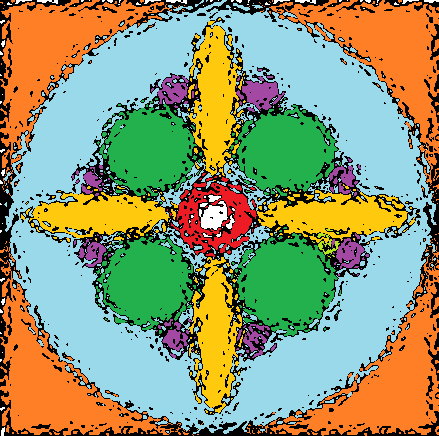 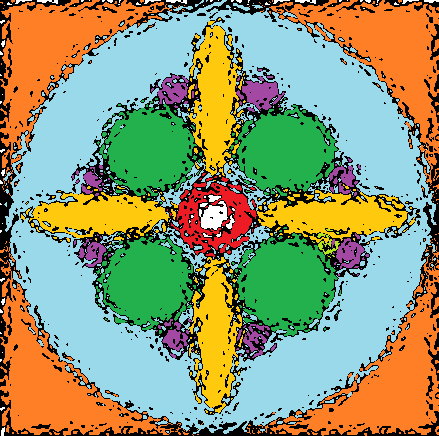 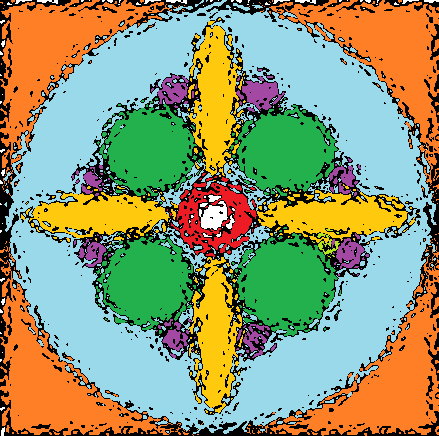 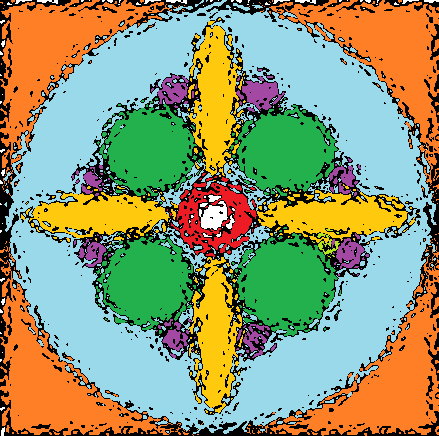 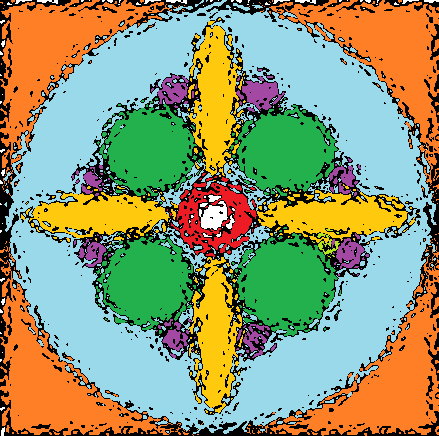 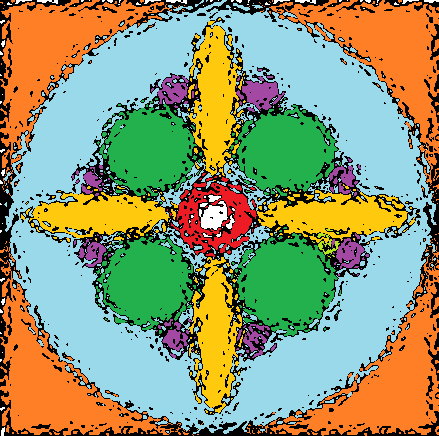 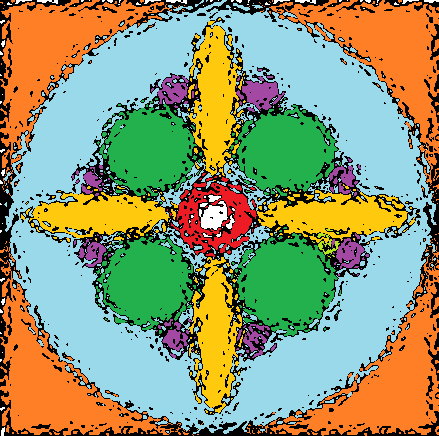 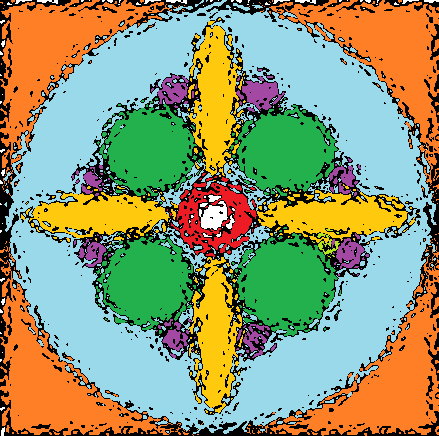 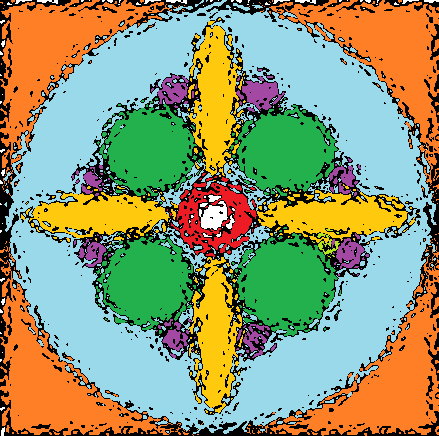 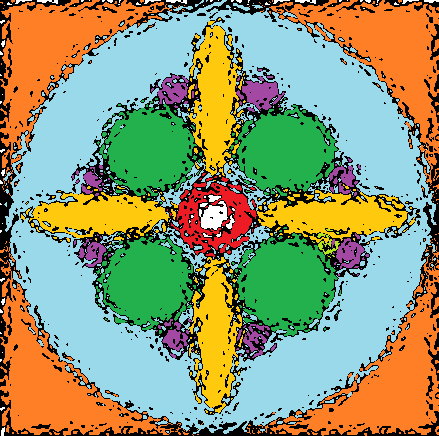 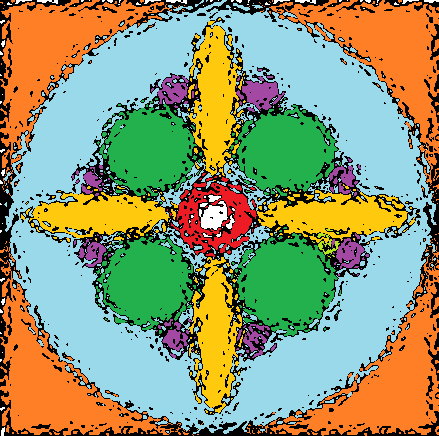 ЗАГОЛОВОК СЛАЙДА
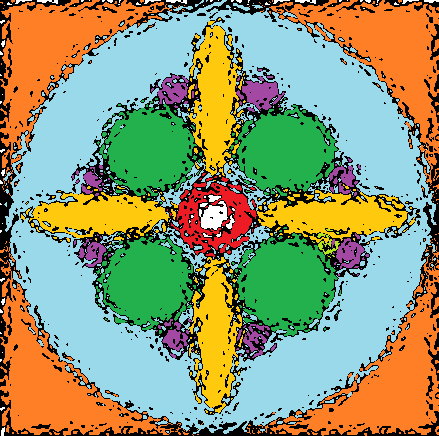 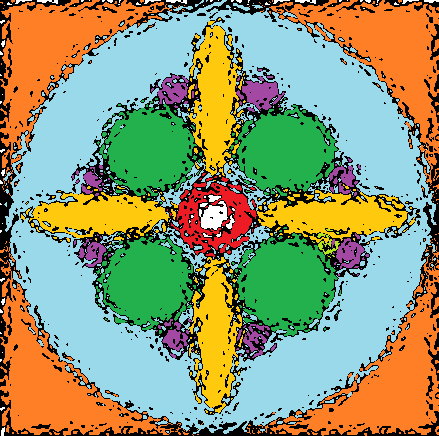 Подзаголовок слайда
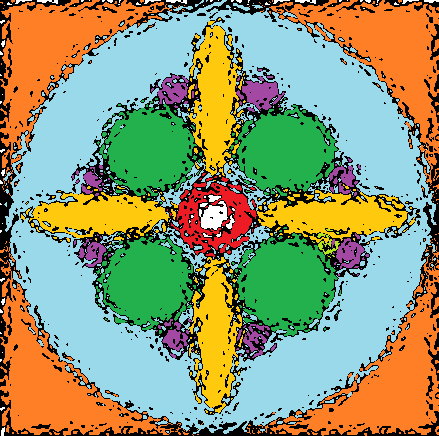 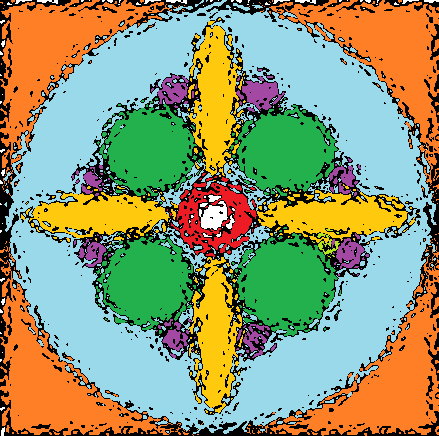 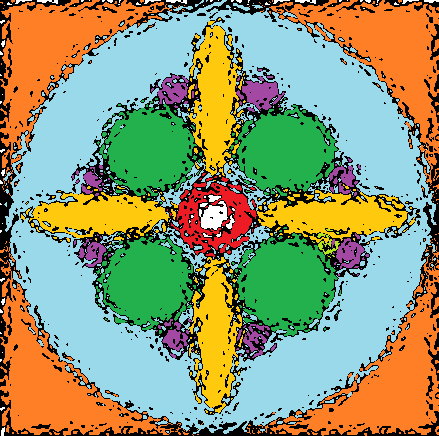 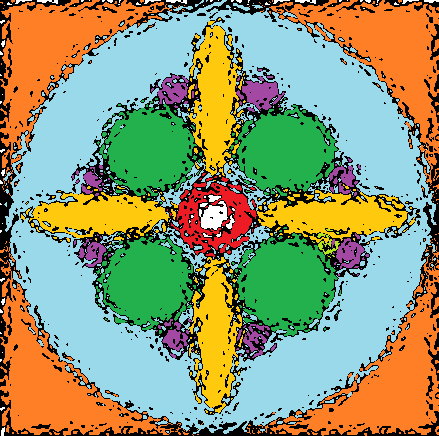 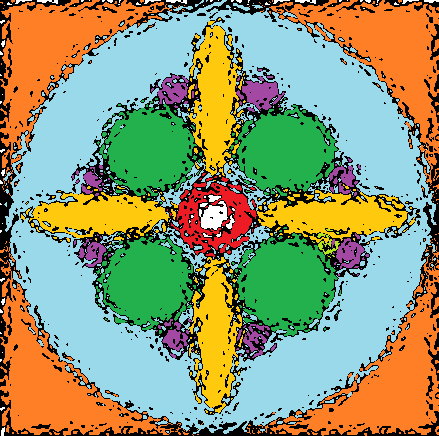 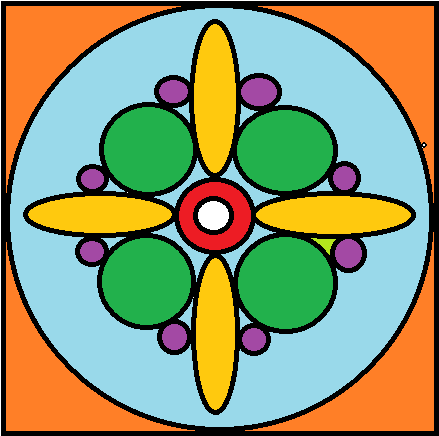 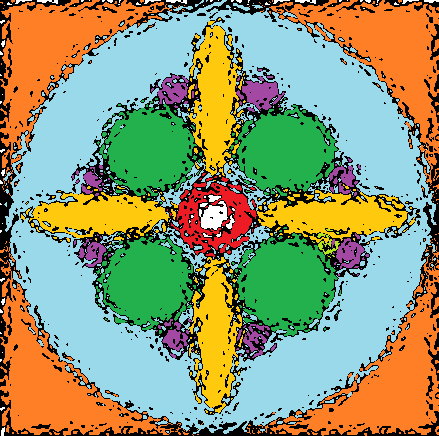 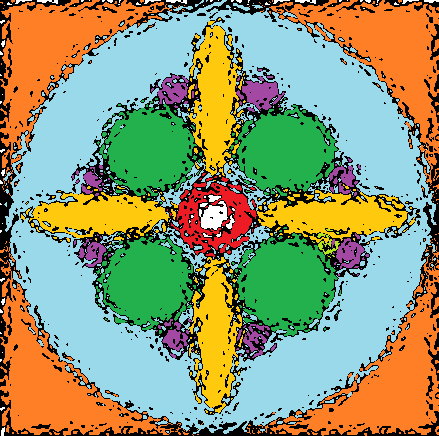 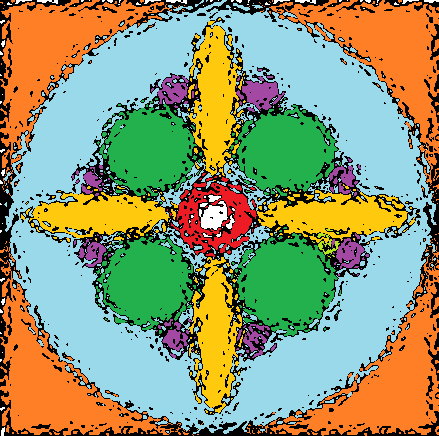 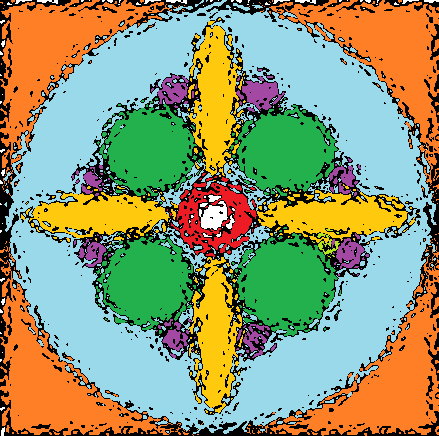 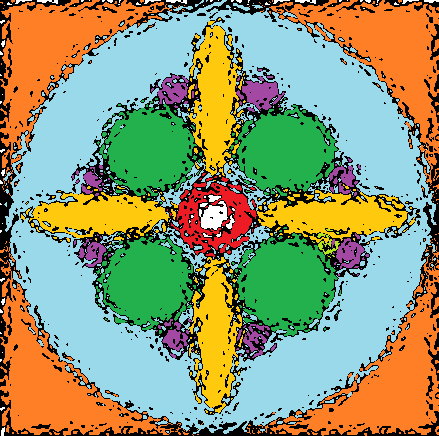 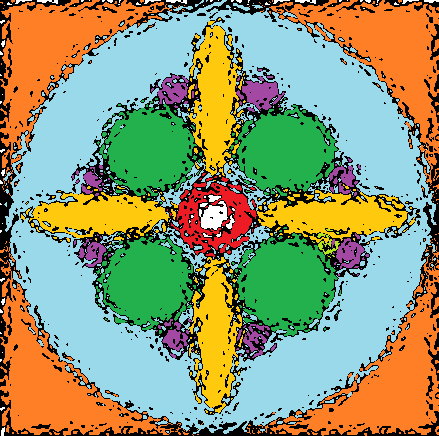 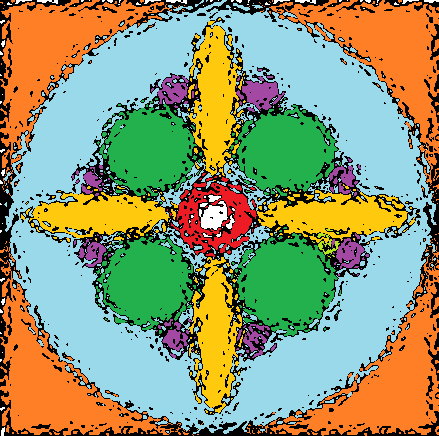 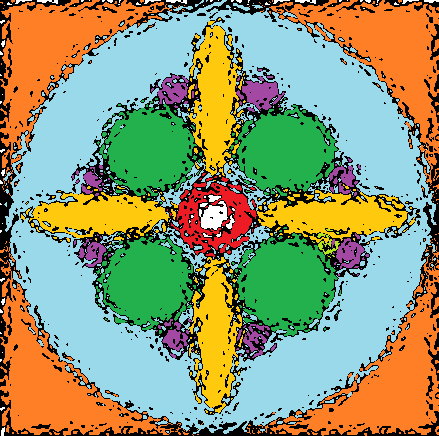 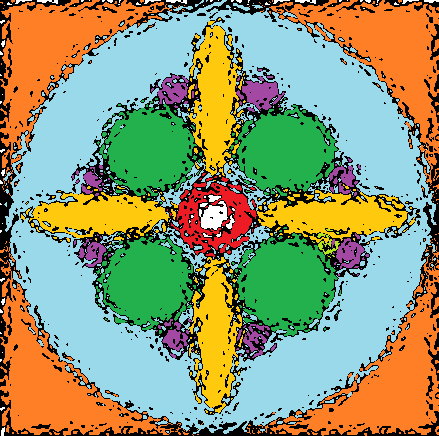 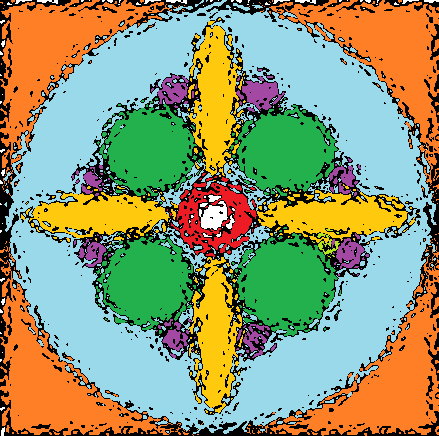 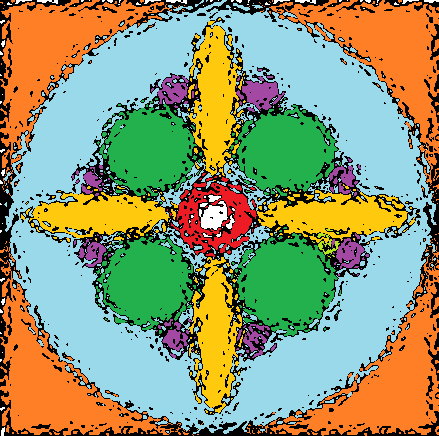 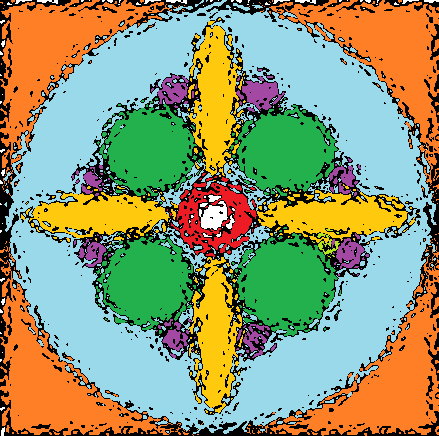 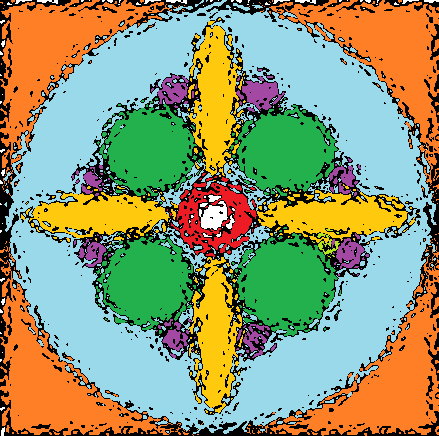 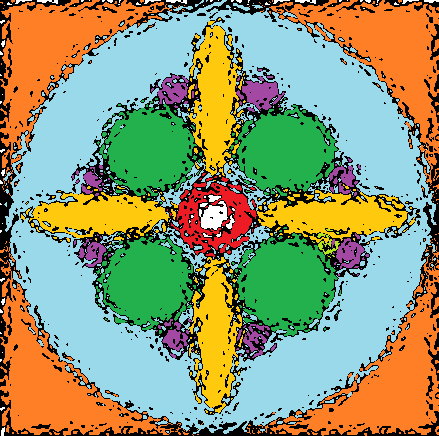 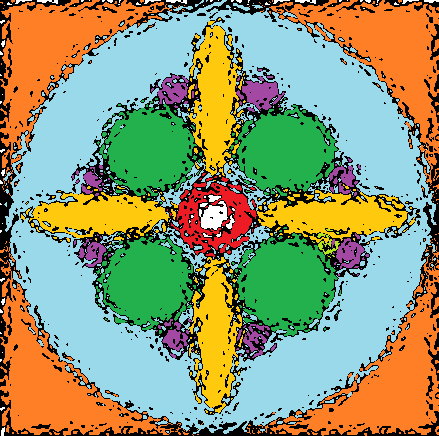 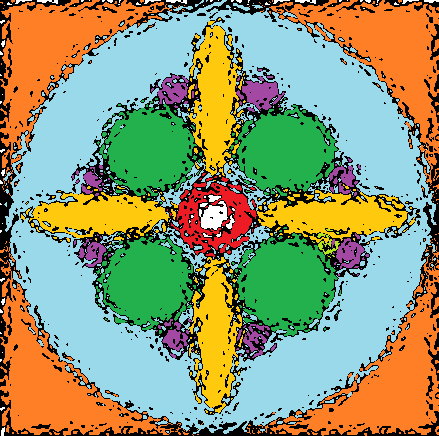 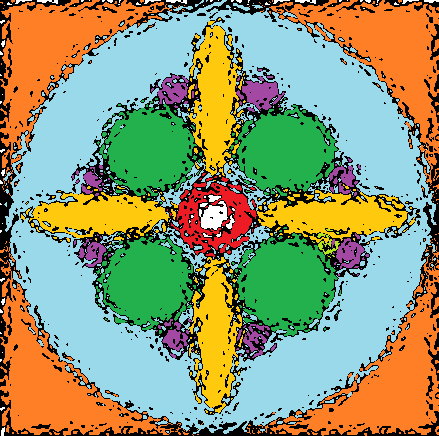 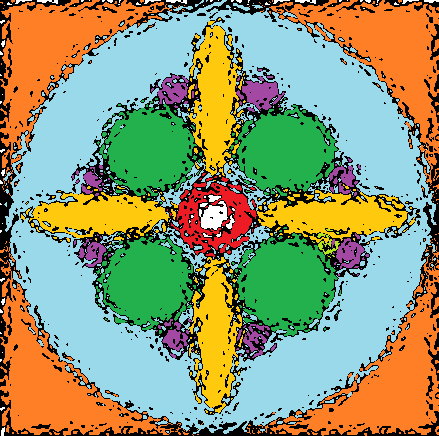 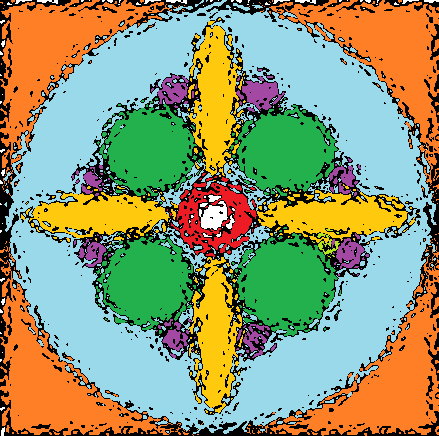 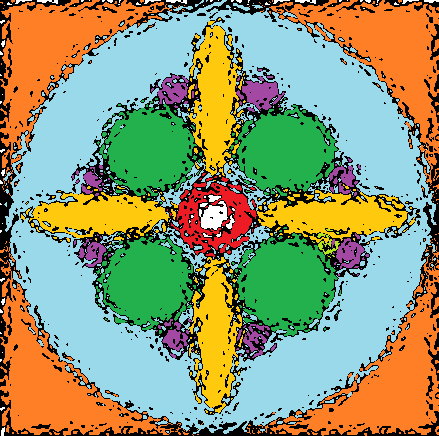 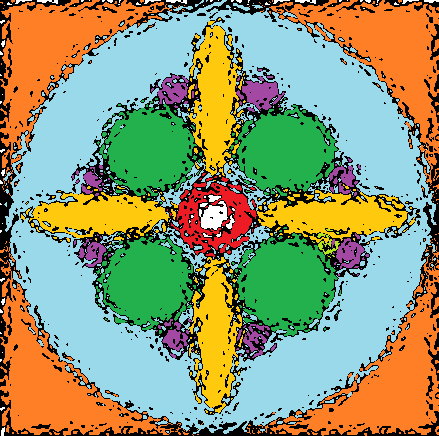 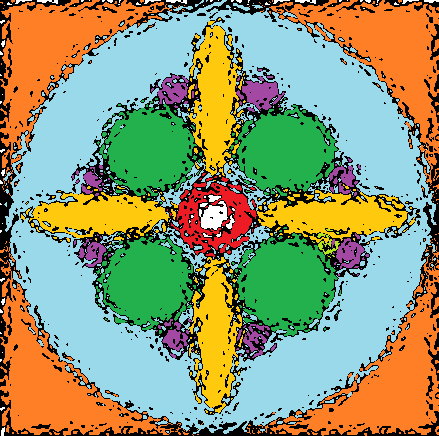 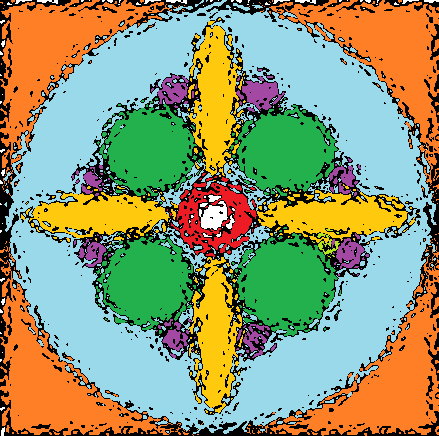 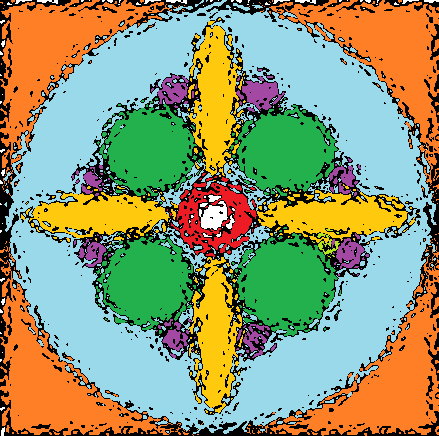 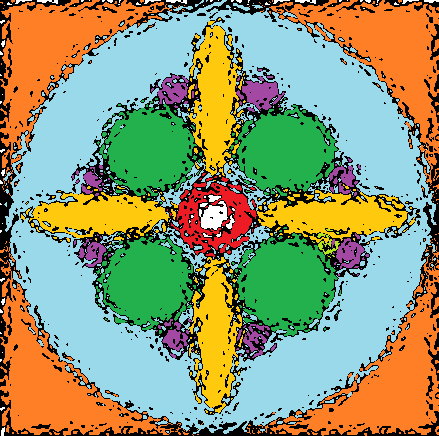 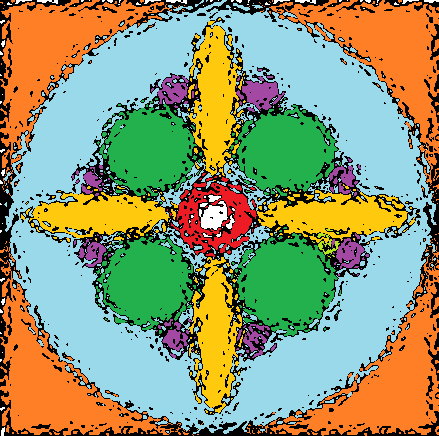 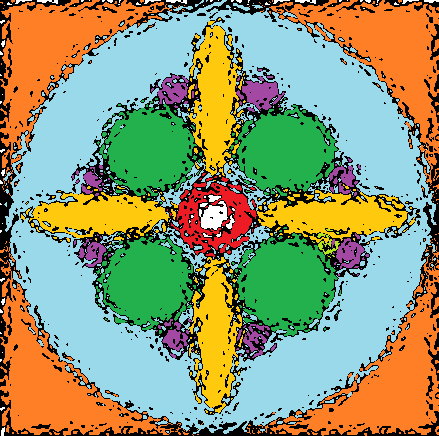 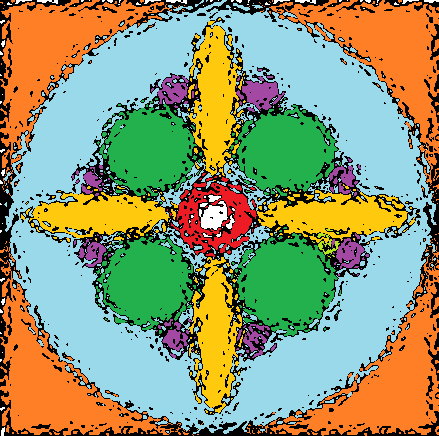 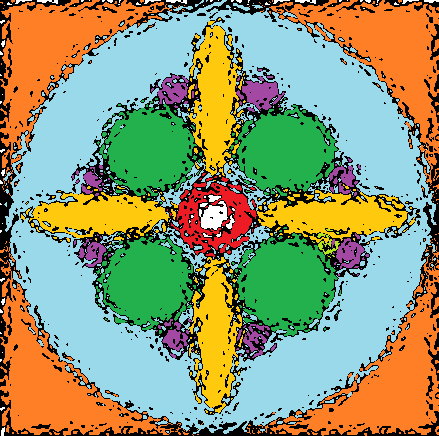 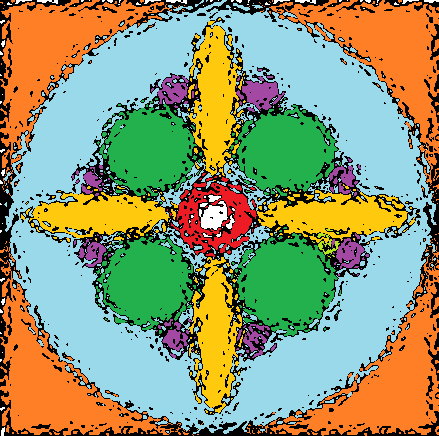 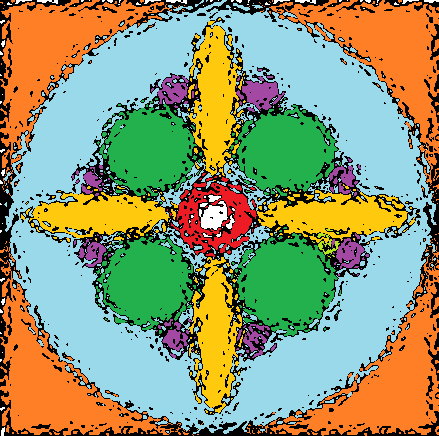 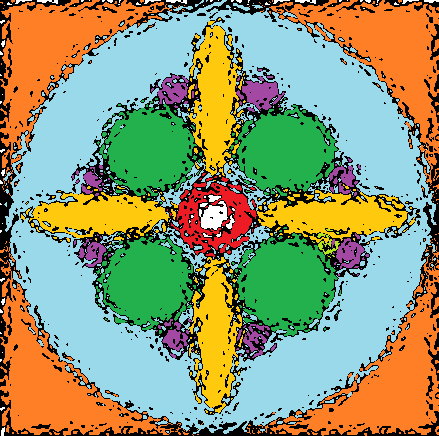 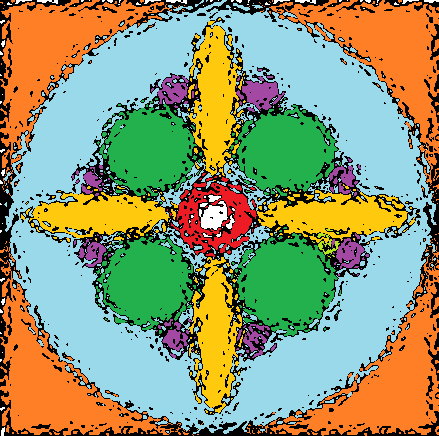 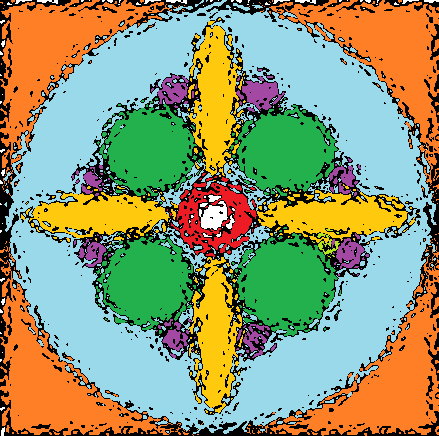 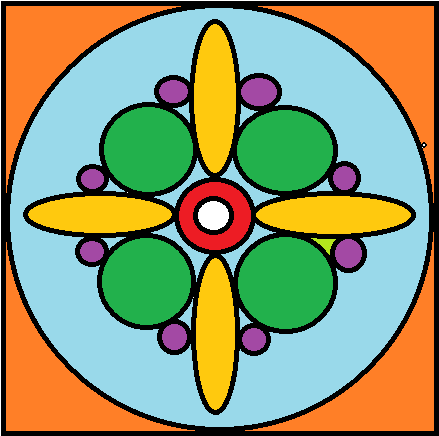 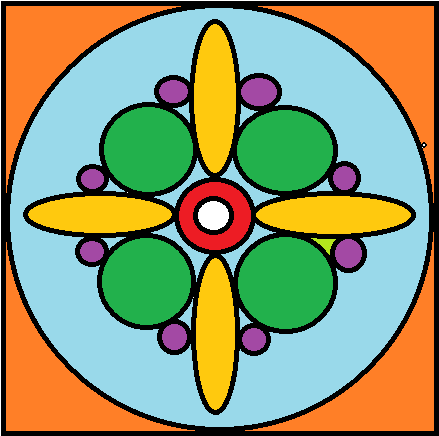 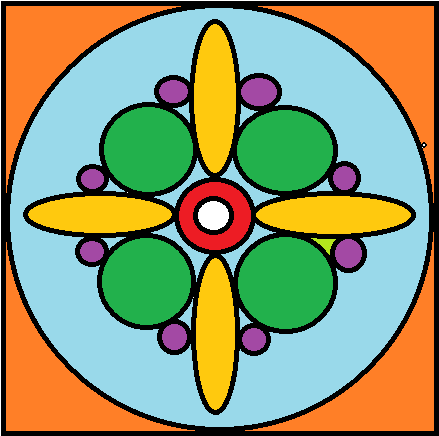 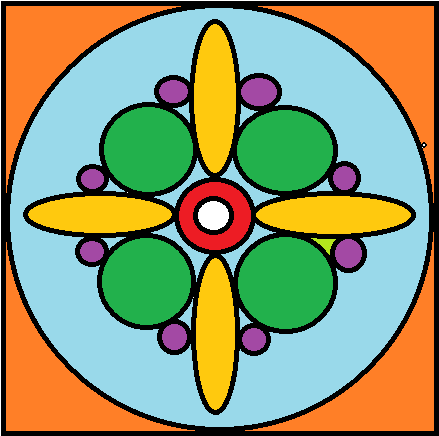 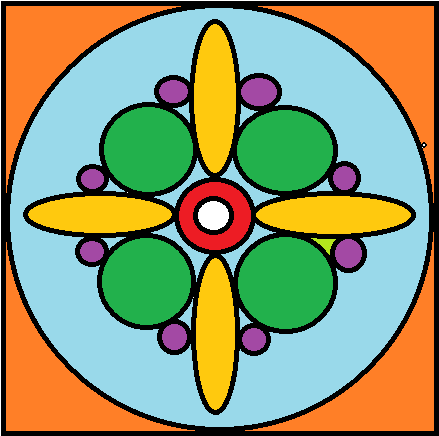 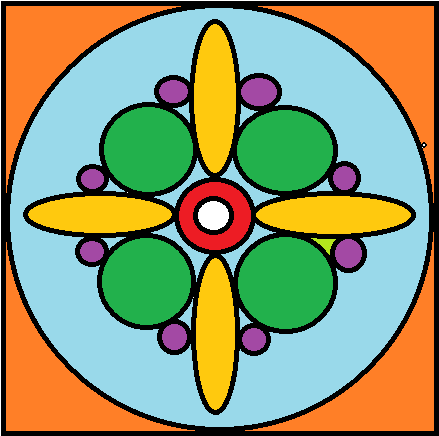 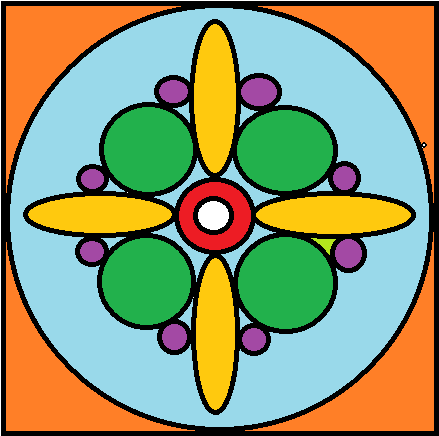 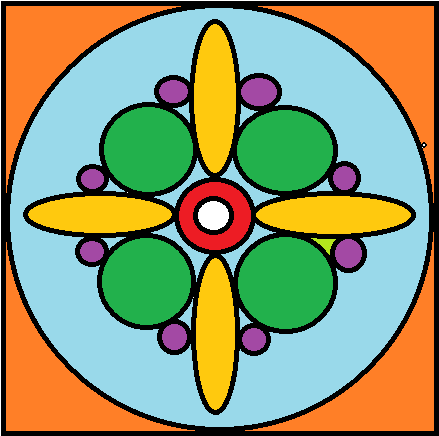 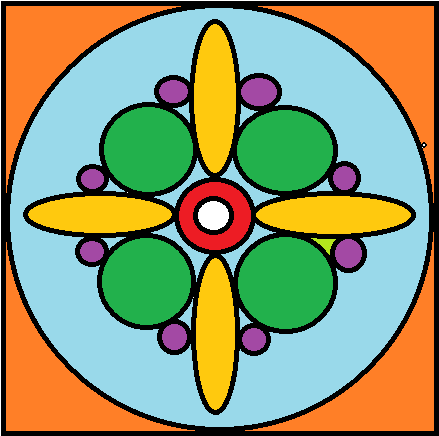 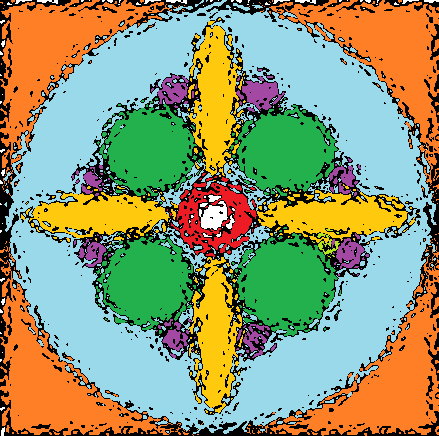 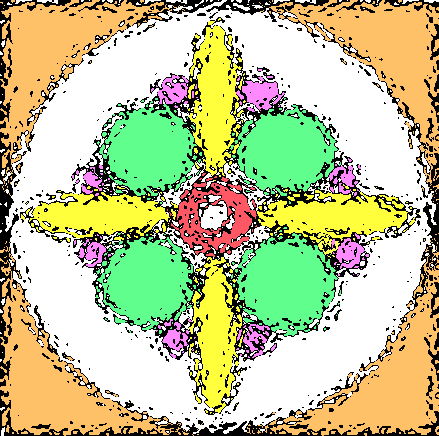 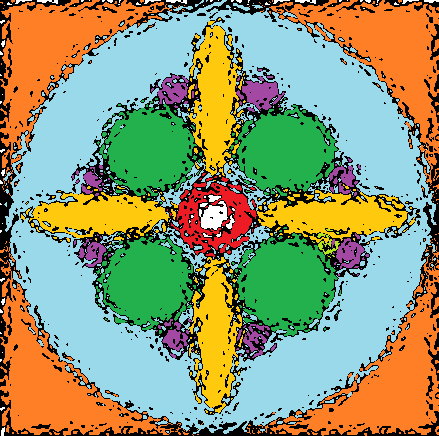 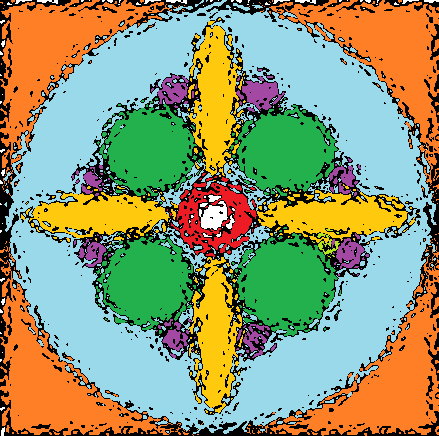 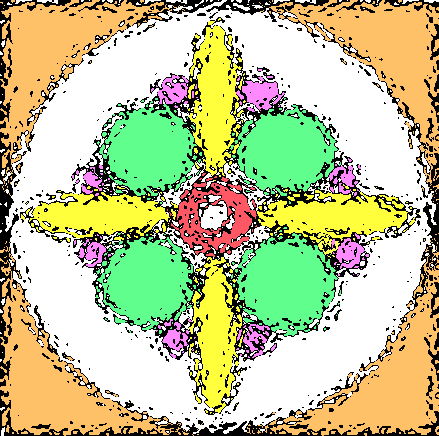 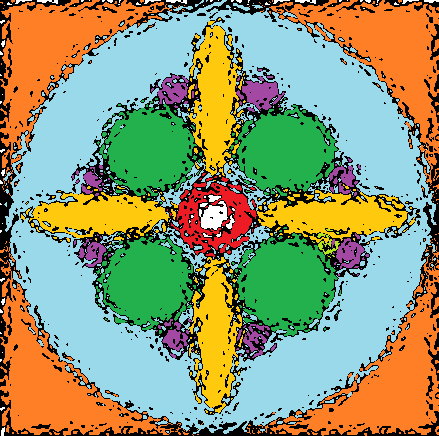 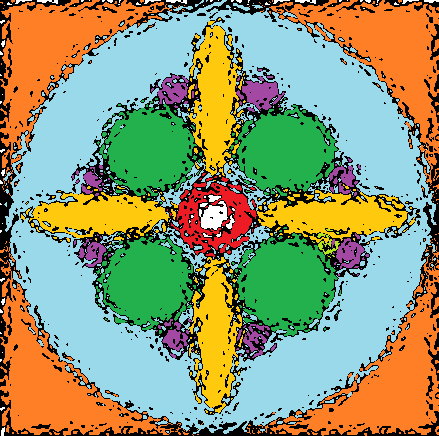 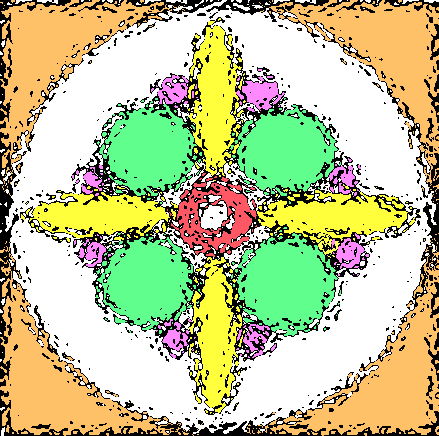 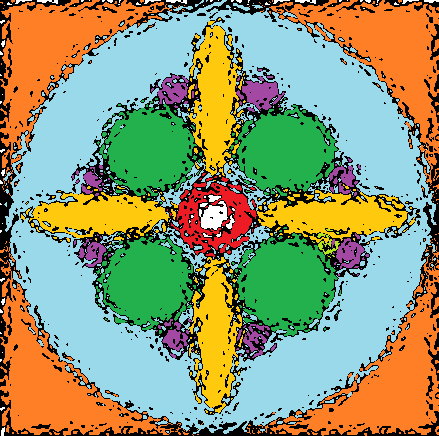 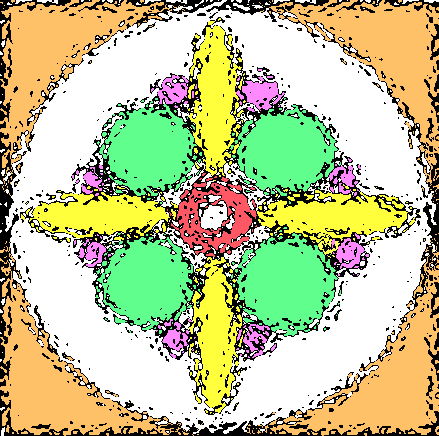 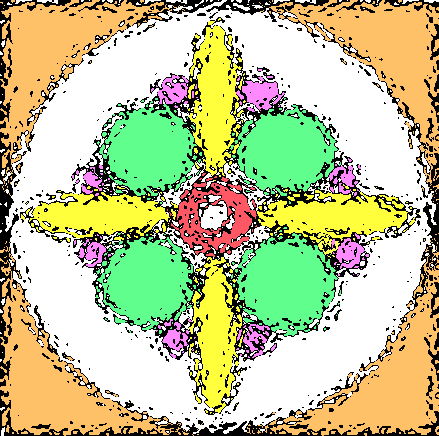 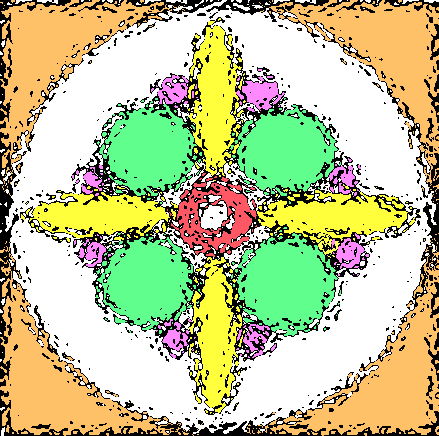 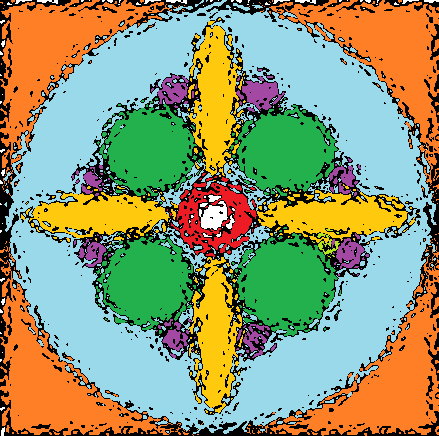 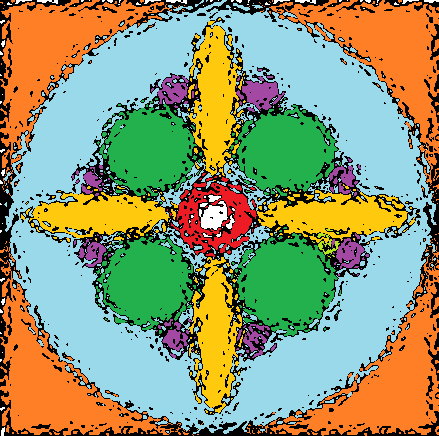 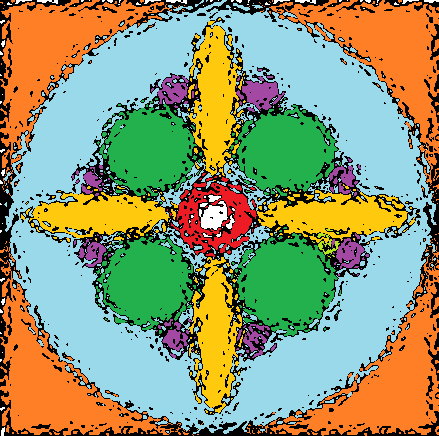 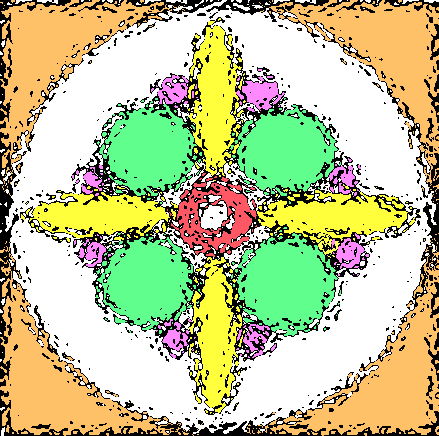 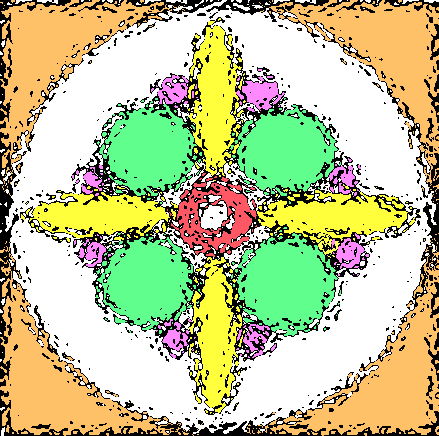 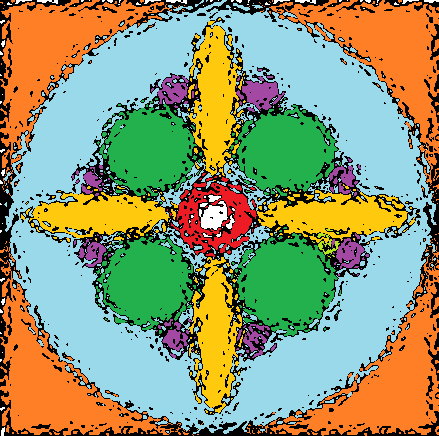 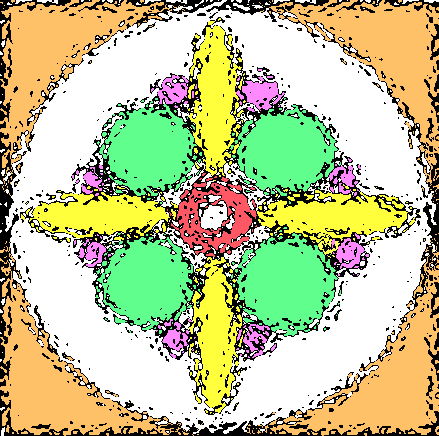 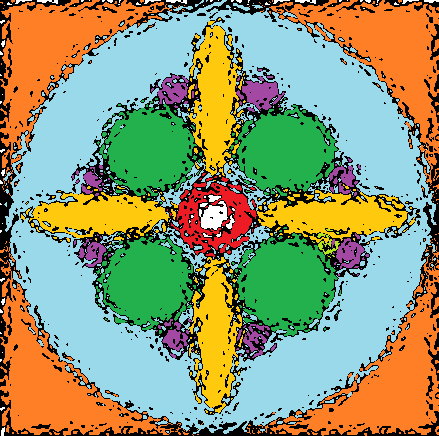